John Kenneth Galbraith
Udayan Roy
ECO 54 History of Economic Thought
John Kenneth Galbraith (1908-2006)
Modern Competition and Business Policy, 1938. 
A Theory of Price Control, 1952. 
American Capitalism: The concept of countervailing power, 1952. 
The Great Crash, 1929, 1954. 
The Affluent Society, 1958. 
The New Industrial State, 1967. 
Economics and the Public Purpose, 1973 
Money, 1975. 
The Age of Uncertainty, 1977.
Countervailing Power
Galbraith argued that capitalism does not lead to greater and greater levels of competition among producers. 
Instead, it leads to the gradual emergence of monopoly (a market with one seller) or oligopoly (a market with a handful of sellers).
Countervailing Power
However, the monopolists and oligopolists do not get to do whatever they want. 
Workers form unions, buyers form retail cooperatives and retailers form large chain stores, all to balance the huge power of the producers. 
Capitalism, in other words, fights monopoly with monopoly.
Countervailing Power
Galbraith went on to argue that it was pointless for the government to try to encourage competition through its anti-trust policies. 
That approach would not work because modern capitalism has a tendency towards monopolization. 
A more practical approach would be for the government to encourage and strengthen all sources of countervailing power.
Dependence Effect
Galbraith argued that the notion of consumer sovereignty—central to neoclassical economics—is largely untrue. 
Large corporations with huge advertising budgets are by and large able to persuade consumers to buy whatever they want to sell.
Dependence Effect
One consequence of the power of advertising in determining our tastes is the existence of “public squalor amidst private affluence”. 
We pay too much attention to goods that are advertised and ignore those that aren’t, including public amenities such as good roads, clean subways, etc. 
We end up with nice and clean homes on the one hand and nasty subways and broken highways and bridges on the other.
The Modern Corporation
The modern corporation is characterized by the separation of ownership and control in business firms. 
Galbraith argued that modern economies are dominated not by small mom-and-pop stores but by large corporations. 
These corporations are owned by millions of shareholders who each own a tiny portion of the firm. 
It is not possible for them to run the day to day operations of the firm directly. 
Therefore, they typically hire a professional manager (the CEO) to run the company.
The Modern Corporation
As the person who controls the firm does not own the firm, it no longer makes sense, according to Galbraith, to assume—as neoclassical economics does—that firms maximize profits. 
Modern corporations tend to be more interested in maximizing sales, not profits
The Modern Corporation
Of course, the CEO cannot ignore profitability altogether for fear of being sacked by the shareholders. 
But the CEO does not have to maximize profits either. 
All that the CEO has to do is ensure an adequate level of profits to keep the shareholders happy. 
Galbraith argued that after reaching that adequate level of profitability, the CEO turns his or her attention to other goals, such as the firm’s sales, size or market share.
Sources
Chapter VIII of New Ideas from Dead Economists by Todd Buchholz, pages 185-191
http://www.econlib.org/library/Enc/bios/Galbraith.html
http://en.wikipedia.org/wiki/John_Kenneth_Galbraith
John Kenneth Galbraith: His Life, His Politics, His Economics by Richard Parker, Harvard University Press, 2005. Website: http://www.johnkennethgalbraith.com/
http://www.hetwebsite.net/het/profiles/galbraith.htm
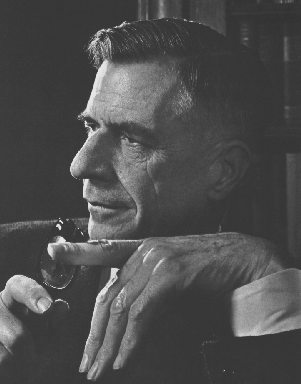